Invitación creado en: wWw.Megaidea.net
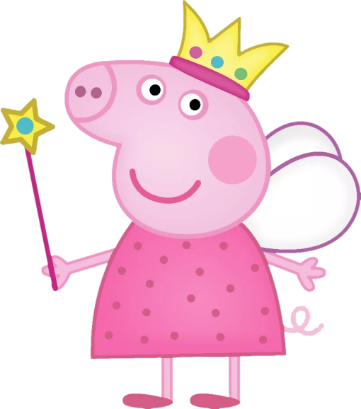 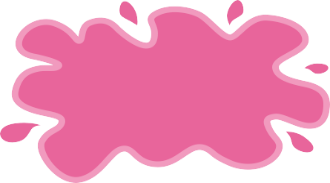 Maryori
Mis 4 Añitos
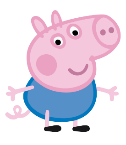 04:00 0014 0009 2019
HORA
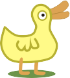 DIA
MES
AÑO
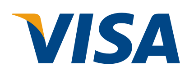 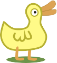 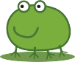 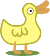 INVITADO V.I.P.
Invitación creado en: wWw.Megaidea.net
VÁLIDA EN TODO EL MUNDO
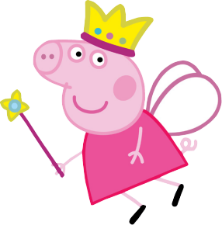 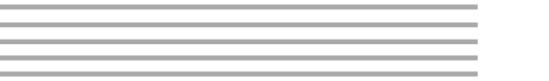 2020
Te invito a celebrar mi cumpleaños el día Sábado 15 de Junio
a las 4:00 pm. en Calle Luis Valcarcell A-11. ¡No faltes!
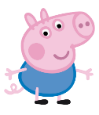 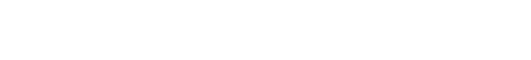 Marca registrada en www.megaidea.net